Design Patterns &Best Practices
21.11.2021
by Škoda Petr (v1.0)
special thanks to Martin Kruliš
2
Application DevelopmentSoftware Engineering Approach
Analysis
Gathering/anticipating user requirements
Pay extra attention to scaling problems
Development
Use appropriate scope
Trivial custom PHP for trivial applications, robust frameworks and design patterns for complex applications
Testing
User/Application Testing (e.g., Selenium)
Unit testing (e.g., PHPUnit)
Continuous Integration (e.g., Travis CI, GitHub Actions)
3
Design Patterns
Impact of design patterns on software quality: a systematic literature review
Published: 01 February 2020

Design patterns represent solutions to frequently occurring software problems for designing good quality software. 
… 
23 design patterns called gang of four (GoF) patterns. GoF design patterns are classified into three categories: structural, creational, and behavioural patterns.
[Speaker Notes: https://memegenerator.net/instance/51707203/dog-scientist-science-in-progress-do-not-disturb
  terms-of-use: https://memegenerator.net/terms-of-use

https://martinfowler.com/eaaCatalog/
https://sourcemaking.com/design_patterns
https://www.geeksforgeeks.org/software-design-patterns/]
Front Controller
5
Application DesignFront Controller
Application has a single point of entry (index.php)
All requests are directed to this script (bootstrap)
E.g., using mod_rewrite in Apache configuration
Bootstrap script ensures routing and dispatching
Routing – selection of target class (routine, method, …)
Dispatching – invocation of target (loading script, …)Different handling for GET and POST (PUT, DELETE, …) requests

Advantages
More secure (only one gate to fortify)
Less error-prone for programmers
6
Application DesignFront Controller Example
Redirecting everything to bootstrap (possibly with some URL rewriting)
Apache .htaccess file
RewriteEngine On
RewriteBase /vyuka/examples/1-12-best/
RewriteCond %{REQUEST_URI} !index\.php
RewriteRule ^([-a-zA-Z0-9_]+)(/([-a-zA-Z0-9_]+))?/?$
    index.php?%{QUERY_STRING}&page=$1&action=$3 [L]
/vyuka/examples/1-12-best/foo/baris internally rewritten to/vyuka/examples/1-12-best/index.php?page=foo&action=bar
7
Application DesignFront Controller Example
Bootstrap script index.php
foreach (glob("*.php") as $include) {
    require_once(__DIR__ . "/$include"); // better yet, use autoload
}
try {
	$config = require _DIR__ . '/config/config.ini.php';
	$container = new Container();
	$container->init($config);
	$router = $container->getByName('Router');
	$router->dispatch();
}
catch (Exception $e) {
    ...
}
8
Front ControllerImperative vs Declarative Approach
Imperative ~ sequence of commands
Declarative ~ data definitions - often preferred
Can be optimized further with classes and annotations
switch ($_GET['page']) {
    case 'home':
        require 'home.php';
        break;
    case 'settings':
        require 'settings.php';
        break;
    ...
}
$pages = [
    'home'     => 'home.php',
    'settings' => 'settings.php',
    ...
];
$page = $_GET['page'];
if (isset($pages[$page])) {
    require $pages[$page];
}
9
Front ControllerRouting and Dispatching
Software design pattern that provides centralized entry point for all request (commands)
URL (query) parameters determine actual script/class/method/…
Method/function
Action
Controller/Presenter
Initializing the libraries, setting up the container
…
Action
…
Front Controller
(index.php)
HTTP
Class/file/module
Controller/Presenter
Routing anddispatching
10
Application DesignFront Controller Example
class Router {
    public function dispatch() {
        $page = empty($_GET['page']) ? $this->default : trim($_GET['page']);
        $controller = $this->container->getByName($page . 'Controller');
        if (!$controller) throw new Exception("Unknown page '$page'.");

        $reqMethod = strtolower($_SERVER['REQUEST_METHOD']);
        $action = empty($_GET['action']) ? '' : ucfirst(strtolower(trim($_GET['action'])));
        $method = $reqMethod . $action . 'Action';
        if (!method_exists($controller, $method)) throw new Exception("...");
		
        if ($reqMethod === 'post’)  $controller->$method($_POST, $_GET);
        else $controller->$method($_GET);
        }
    }
}
Model-View-Controller
12
Application DesignModel-View-Controller
A guideline how to divide code and responsibility
Basis for many frameworks
Model
Uniform data API for the application
Communicates with DB/file storage/…
View
Provides user interface (HTML rendering)
Controller
Process requests (using view and model)
Business logic
13
Application DesignModel-View-Controller
Presentation Tier
Business Logic
Data Tier
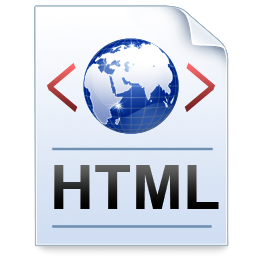 Controller
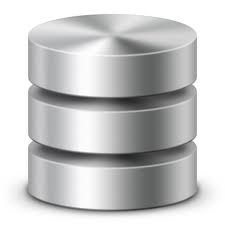 View
Model
Database
Invoking actions
Dataflow
14
Application DesignModel-View-Controller
View
User interface, data presentation
Typically, responsible for generating HTML
Automatic sanitization of presented data (<,> chars)
Translations for multilingual applications
Templates
Mechanisms that separate HTML coding from application programming
Allow implementing View features (mentioned above) in declarative (instead of imperative) manner
15
Templates
Idea of Templates
Separate HTML (CSS, …) code from PHP scripts
Division of work (HTML coders vs. PHP programmers)

Template Systems
PHP-based
Template is also a PHP script
PHP-template only includes data into the HTML
Text-based
Special tags in HTML
{{tag_name}}, <%tag_name%>
Typically compiled into PHP-base templates
16
ViewsLatte Templates Example
<h1 n:block=title>Latte Example</h1>

<ul n:if="$items">
    <li n:foreach="$items as $item">{$item|capitalize}</li>
</ul>


{if ($user)}
<h2>User {$user->login}</h2>
Name: {$user->name}
Home page: <a n:href="$user->homepage">{$user->homepage}</a>
{/if}
The same text will appear in the title of the page
If and foreach are translated in PHP structures
Alternative syntax for if statement
Value filtering
Context-aware escaping
[Speaker Notes: Latte templating system is part of Nette framework.

Note that processing complex templates in a custom (markup) language may be computationally demanding (especially since PHP is interpreted). Hence, Nette uses pre-compilation, when the template is actually transformed into a HTML-PHP interleaved file, which is processed much faster by the interpret.]
17
Application DesignModel-View-Controller
Model 
Direct SQL writing is “inconvenient”
Better to use some data abstraction layer
Object-relational Mapping (ORM)
Tables are mapped to classes or singleton objects (called repositories)
Rows are mapped to objects (constructed by repositories)
The corresponding code (classes) has to be generated from the database schema (or vice versa)
In typical case, the schema is generated from code (classes)
Allows migration handling – ORM framework generate SQL alter table commands by comparing actual state of code and the schema
[Speaker Notes: Model implementation.]
18
ORMDoctrine
/** @Entity @Table(name="subjects") **/
class Lecture
{
    /** @Id @Column(type="integer") @GeneratedValue **/
    protected $id;
    
    /** @Column(type="string") **/
    protected $fullname;

    /** @ManyToOne(targetEntity="User", inversedBy="teach_lectures") **/
    protected $teacher;
    ...
    public function getDescriptionString() { ... }
    public function getStudents() { ... }
}
[Speaker Notes: For ORM examples check out Doctrine (http://www.doctrine-project.org/).]
19
ORMDoctrine Example
$entityManager = EntityManager::create($conn, $config);
$subj = $entityManager->find('Lecture', (int)$id);
$subj->setName('Web Applications');
$entityManager->flush();

$subjs = $entityManager->getRepository('Lecture') ->findBy([ 'programme' => 'I2' ]);

foreach ($subjs as $subj) {
    echo $subj->getDescriptionString();
    foreach ($subj->getStudents() as $student) {
        ...
    }
}
[Speaker Notes: For ORM examples check out Doctrine (http://www.doctrine-project.org/).]
20
ModelImplementing Data Models
NotORM
Keeping classes and DB schema in sync is very tedious in ORM systems
Another approach is to use universal object mapping using dynamic features of PHP
$users = $db->users()
    ->select("id, login, name")
    ->where("active", true)
    ->order("name");
foreach ($users as $id => $user)
    echo $user["name"], "\n";
21
Application DesignModel-View-Controller
Controller
Integrates business (application) logic
Issues commands to view and model
Process user requests
Requests for displaying content (typically GET request)
Requests for modifying app. status (typically POST req.)
Typically implements other design patterns
Front controller, command, …
Alternative – Model-View-Presenter
Slightly more advanced form of MVC
View is more separated and does not access model directly
[Speaker Notes: Model implementation.]
22
Controller/Presenter Example
class EditPresenter extends BasePresenter
{
    ...
    public function actionShowEditForm(string $id)
    {
        $object = $this->model->get($id);
        if ($object !== null) {
            $this->view->setArg('id', $id);
            $this->view->setArg('editedObject', $object);
        }
        $this->view->render();
    }
    ...
}
[Speaker Notes: For ORM examples check out Doctrine (http://www.doctrine-project.org/).]
Components
24
ComponentsComponent-based Development
Modern applications use components to promote encapsulation and separation of concerns
Component - a software module that provides some functionality through a well-defined interface
Typically, a class that implements an interface (in the code terminology)
Possibly a façade for a small set of classes
Component may depend on other components
Typically declares a list of (code) interfaces 
Dependencies must be satisfied by providing components that implement given interfaces (allows some level of modularity)
25
ComponentsExample
Is this OK?
Presenters
Mailer
Logger
Presenters
Page
Controllers
Template
Renderer
Database
(ORM, NotORM)
User Auth.
[Speaker Notes: Components and their dependencies
t]
26
ComponentsComponent Management
Creation and interlinking may be tedious
Who creates components?
When are the components created?
Where is the component configuration?
How do one component find other components it needs to use?
What about different implementations of the same component “types”?
…
27
ComponentsContainer Dependency
class Controller {
    public function action() {   $log = …?  }
}
Controller Requires a Log

Create on demand

Log is a singleton

Log is looked up/created by a registry
Multiple instances of log are created!
$log = new Log();
$log = Log::getInstance();
Implementation bound
$log = Registry::get('Log');
Better, yet tedious
28
Dependency Injection
Design pattern that implements inversion of control
Component is not responsible for seeking its own dependencies
Dependencies are injected externally (by the component manager)
Declaring required dependencies
In configuration, by annotations, using reflection, …
The problem of cyclic dependencies
DB component requires Log component to log errors
Log component requires DB component to save messages
Central Component Manager
Responsible for creating and initializing components
29
Dependency InjectionEXAMPLE
/**
 * @component WelcomePage
 */
class WelcomePageController implements IController
{

    /** @inject IDatabase */
    public $db;

    /** @inject name="NewsService" */
    public $news;

    function __construct(ILog $log) { ... }

}
Component naming convention
Annotations (inject by interface)
Annotations (inject by name)
Constructor injection (by type hinting)
[Speaker Notes: Note that injectable properties are public.
Both injectable properties and constructor parameters are legitimate ways how to implement DI in PHP. The properties are slightly less error prone as they violate OOP encapsulation; however, unlike constructor parameters, the properties can be used even in cases were cyclic dependencies are detected.
FYI: This is just an example, how the injection can work. It was influenced by Nette framework.]
PHP
31
PHP Standardization
Standardization beyond language specifications
Improves cooperation, library designs, …
Accepted
PSR-1, PSR-2, PSR-12 Coding style guidelines
PSR-3 Logger interface
PSR-4 Autoloading (classes)
PSR-7 HTTP message interface
…
Drafts, pending reviews
Container interface, PHPDoc standard, …
32
Coding Style
<?php

namespace Vendor\Package;

use FooInterface;
use BarClass as Bar;

class Foo extends Bar implements FooInterface
{
    final public function sampleMethod($a, $b = null)
    {
        if ($a === $b) {
            bar($a);
        } elseif ($a > $b) {
            $foo->bar($a, $b);
        }
    }
}
only opening tag (no closing)
namespace on first row
class declaration on one row
space between operator and vars
class/method block on new line
block opening on the same line
4 space indenting
[Speaker Notes: You can use https://github.com/prettier/plugin-php or similar.]
Representational State Transfer (REST)
34
REST API
Server API which offers retrieval and manipulation with application resources in a HTTP-compliant way
Resources are identified by URIs
Operations are performed by HTTP requests
REST formal constraints are
Client-server model
Stateless interface (no client context is cached at server)
Cacheable (response defines whether it can be cached)
Uniform interface
Layered system (proxies, servers may be replicated)
Roy T. Fielding , Dissertation, Doctor of Philosophy 2000 :Architectural Styles and the Design of Network-based Software Architectures
[Speaker Notes: Applications that conform to REST constraints, are typically called “RESTful”.]
35
REST API
HTTP request methods reflect desired operations
GET – retrieve the resource (nullipotent)
POST – append new sub-entity in the resource
PUT – insert/replace the resource (idempotent)
DELETE – remove the resource (idempotent)
Example
API for photo gallery
/gallery – collection of all galleries
/gallery/kittens - photos in gallery with ID=kittens
/gallery/kittens/kitten01 – photo kitten01
36
REST APIEXAMPLE
[Speaker Notes: https://memegenerator.net/img/instances/69917194/summer-is-coming.jpg
https://pics.me.me/summer-is-coming-meme-creator-funny-summer-is-coming-52817833.png
https://www.meme-arsenal.com/memes/fb0187403168b4ccc5cb1436a79dae9d.jpg]
37
REST API
Summer is coming ..NSWI153 / NDBI046
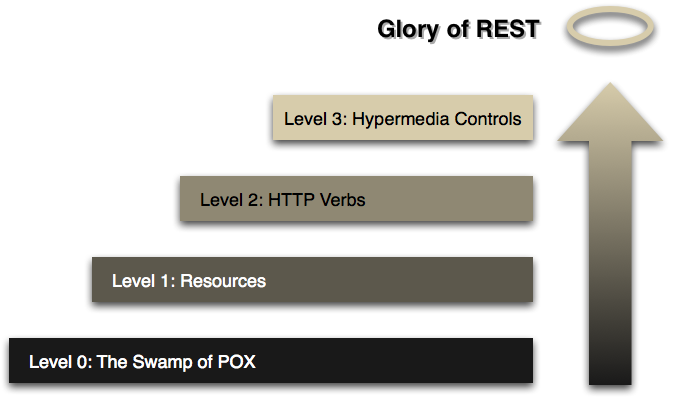 Source: https://martinfowler.com/articles/richardsonMaturityModel.html
[Speaker Notes: https://memegenerator.net/img/instances/69917194/summer-is-coming.jpg
https://pics.me.me/summer-is-coming-meme-creator-funny-summer-is-coming-52817833.png
https://www.meme-arsenal.com/memes/fb0187403168b4ccc5cb1436a79dae9d.jpg]
Current Trends
39
Current TrendsSingle Page Applications
The application logic runs in the browser
Provides more desktop-like user experience
HTTP requests are handled asynchronously (and covertly)
Traditional browsing is typically discouraged
Handled internally by changing DOM dynamically
Thin server architecture
Data storage, security verifications, via REST API
Disadvantages
Application boot - loading and initialization time
Less stable execution environment (many browser types)
40
Current TrendsMicro Frontends
SPA ->  Frontend Monolith
Website or web app as a composition of features
Independent teams
Distinct area of business
A team is cross functional and develops its features end-to-end
[Speaker Notes: https://micro-frontends.org/]
41
Current Trendsbackend for frontend
Mobile application
Desktop application
Web application
Mobile API
Desktop API
Web API
…
takeaway
Front Controller  pattern
Model-View-Controller pattern
Component-based Development
PHP Standardization
REST API